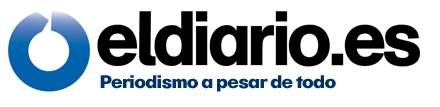 Taller sobre fuentes
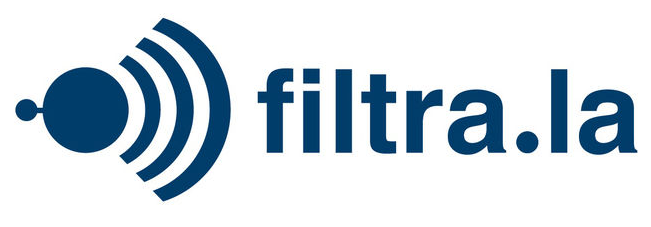 #JPD15
Junio 2015
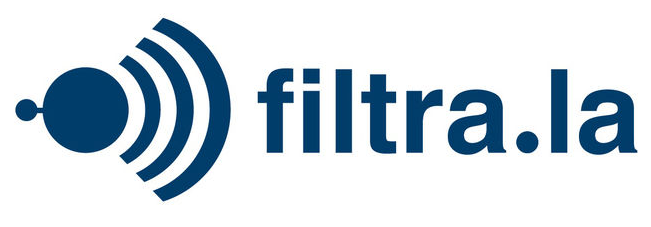 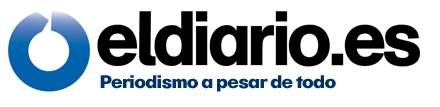 ¿Quién participa?
¿Qué es Filtrala?

Un buzón seguro para compartir filtraciones.

Anónimo
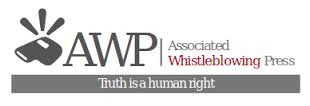 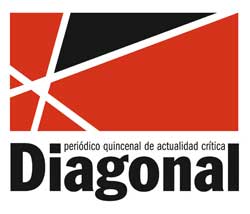 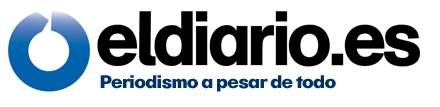 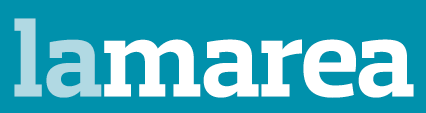 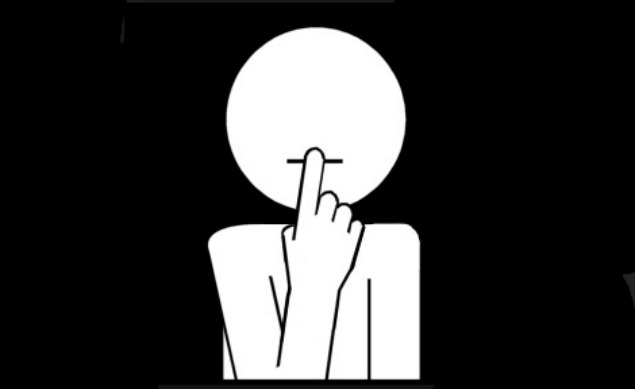 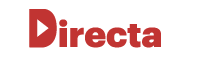 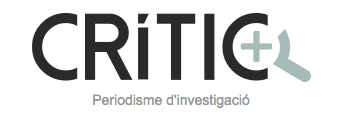 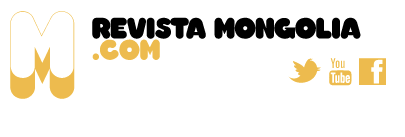 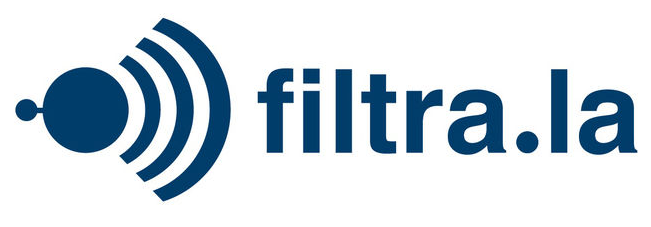 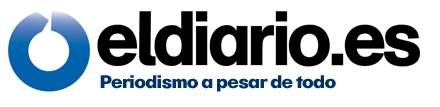 Objetivos

Periodismo
Transparencia
Más soplos
Seguridad extra
Corrupción, malas prácticas, hechos relevantes
Desconocemos la identidad del filtrador
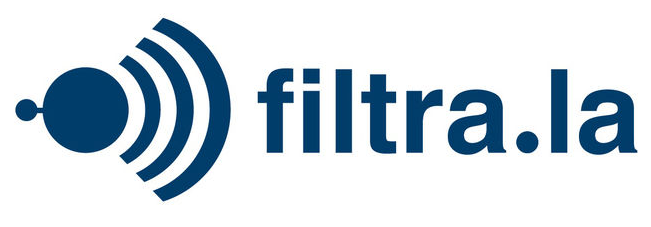 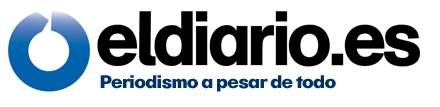 ¿Cómo funciona Filtrala?
Protocolo de seguridad para evitar “fugas” de información
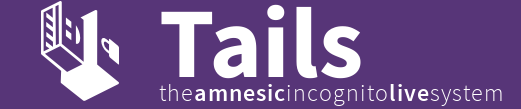 Sistema operativo que evita filtraciones de las actividades
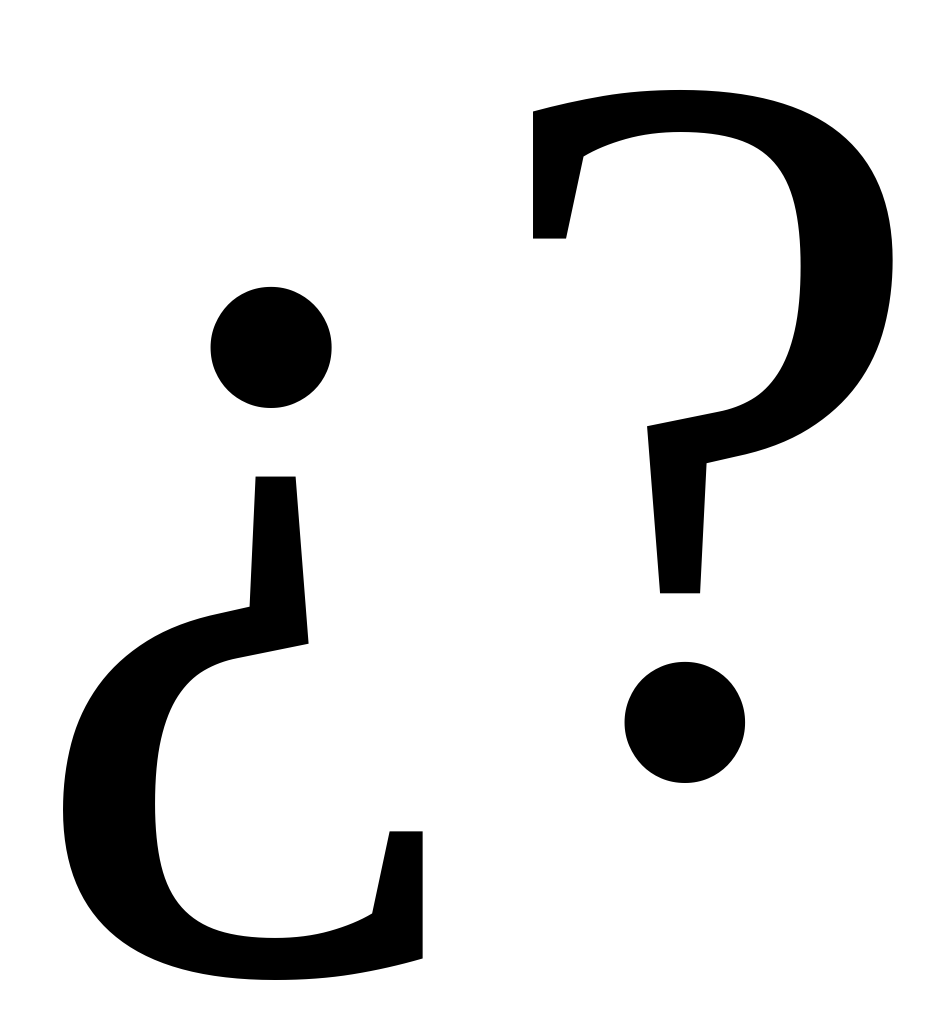 No deja rastro (funciona a través de almacenamiento externo)
Herramientas de cifrado incorporadas (TOR, PGP, https…)
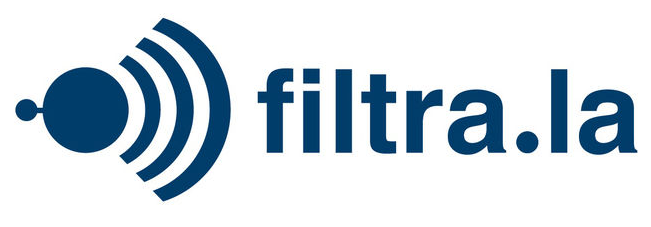 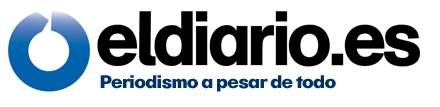 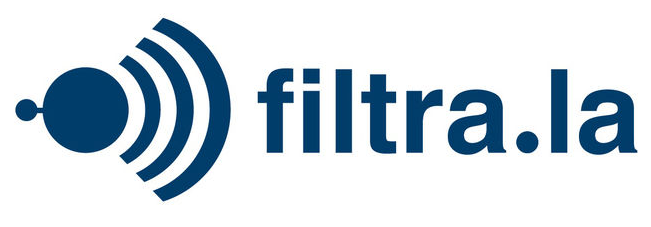 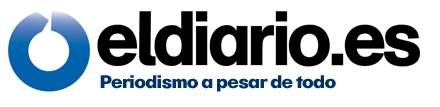 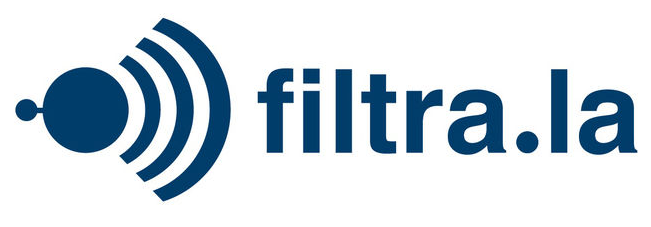 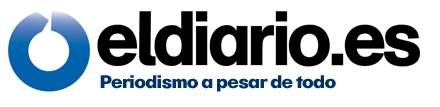 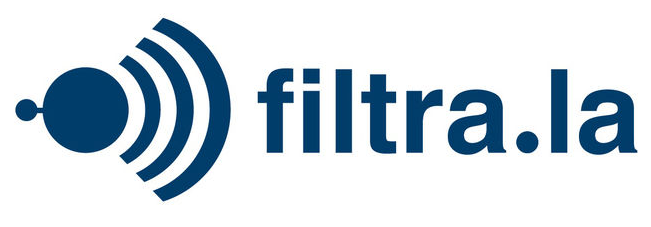 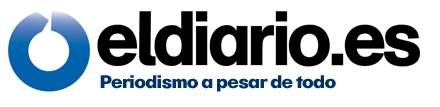 Proceso
Desencriptar
Descarga de documentos
Reparto temas, verificación y comprobación habituales
Carpeta cripta
Limpieza de documentos
Sin metadatos, ni personas implicadas
Publicación AWP (paraguas jurídico)
Periodismo colaborativo 
Reuniones – Contacto 
Normas de publicación 
Ventajas (menos carga trabajo)
PUBLICACIÓN
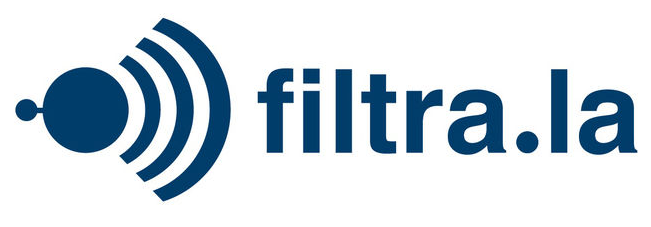 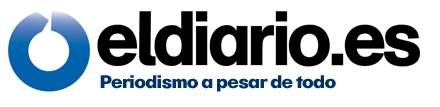 ¿Qué retos nos encontramos?

Soplos incompletos (pistas, sin documentación…)

Falta de publicidad y de conocimiento de los filtradores

Incapacidad para acreditar la veracidad por el desconocimiento de la fuente
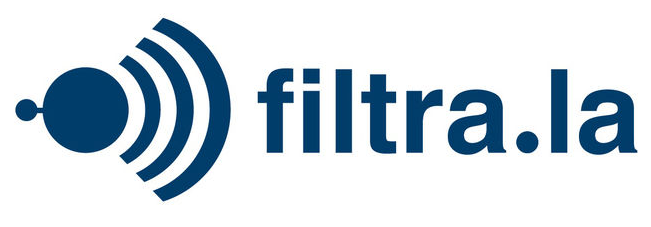 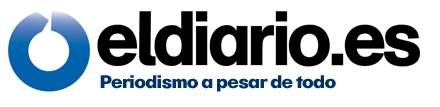 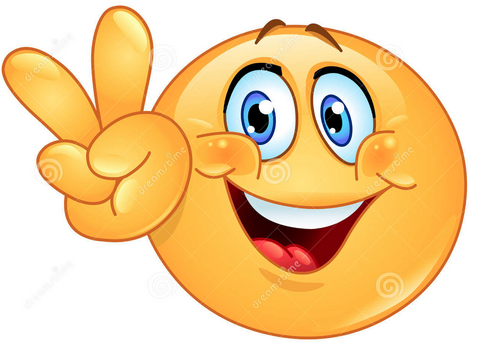 TTIP
Si aceptamos los documentos de manera anónima, en lugar de guardar su identidad en secreto, simplemente no la sabemos
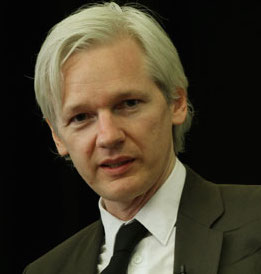 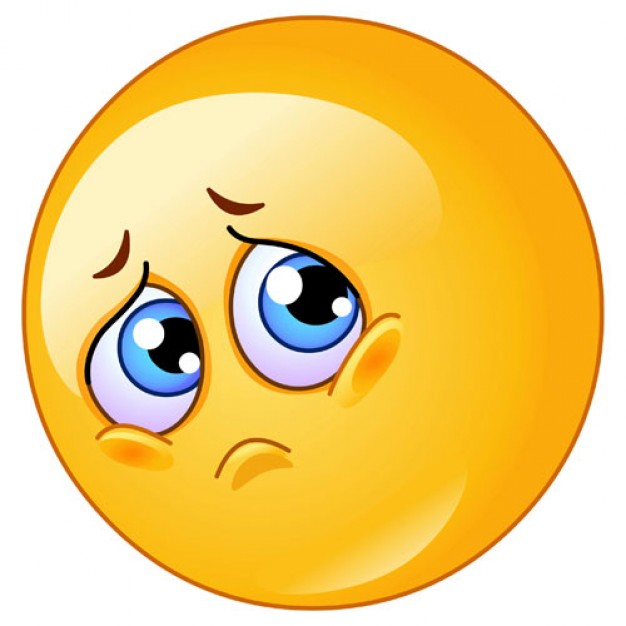 Sumario Púnica
!
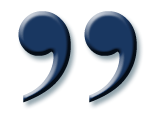 Código de filtración
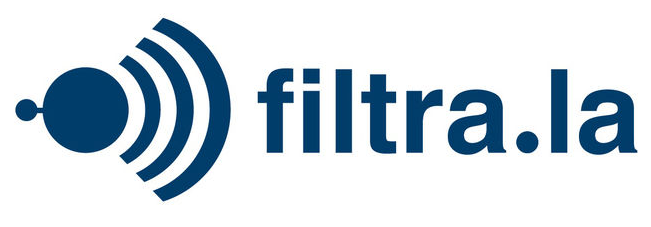 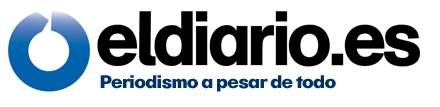 Algunas noticias que han llegado a Filtrala

Las cuentas de Madrid 2012, al descubierto

Graves irregularidades en una planta de biometanización de FCC

El grupo Ercros ha ocultado a las autoridades la cantidad de mercurio que acumula en Tarragona
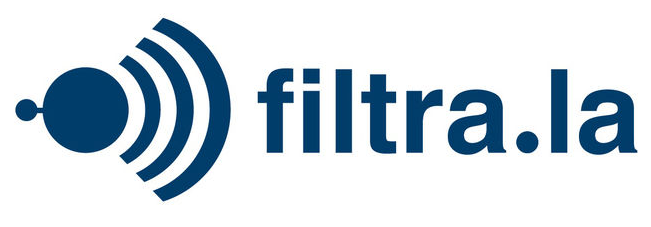 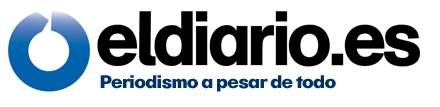 Documentos de Snowden: la NSA también vigila los cambios en servidores de internet

La UE amenazó a Ecuador con retirar ayudas al desarrollo si no aceptaba el libre comercio

Aguas de Murcia dio un contrato de dos millones de euros a su socia privada
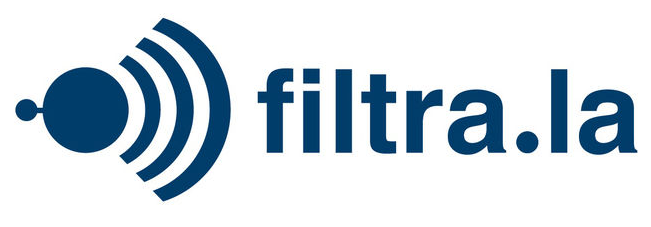 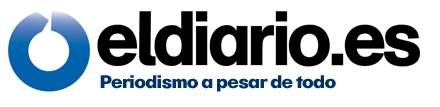 ¡Muchas gracias por vuestra atención!
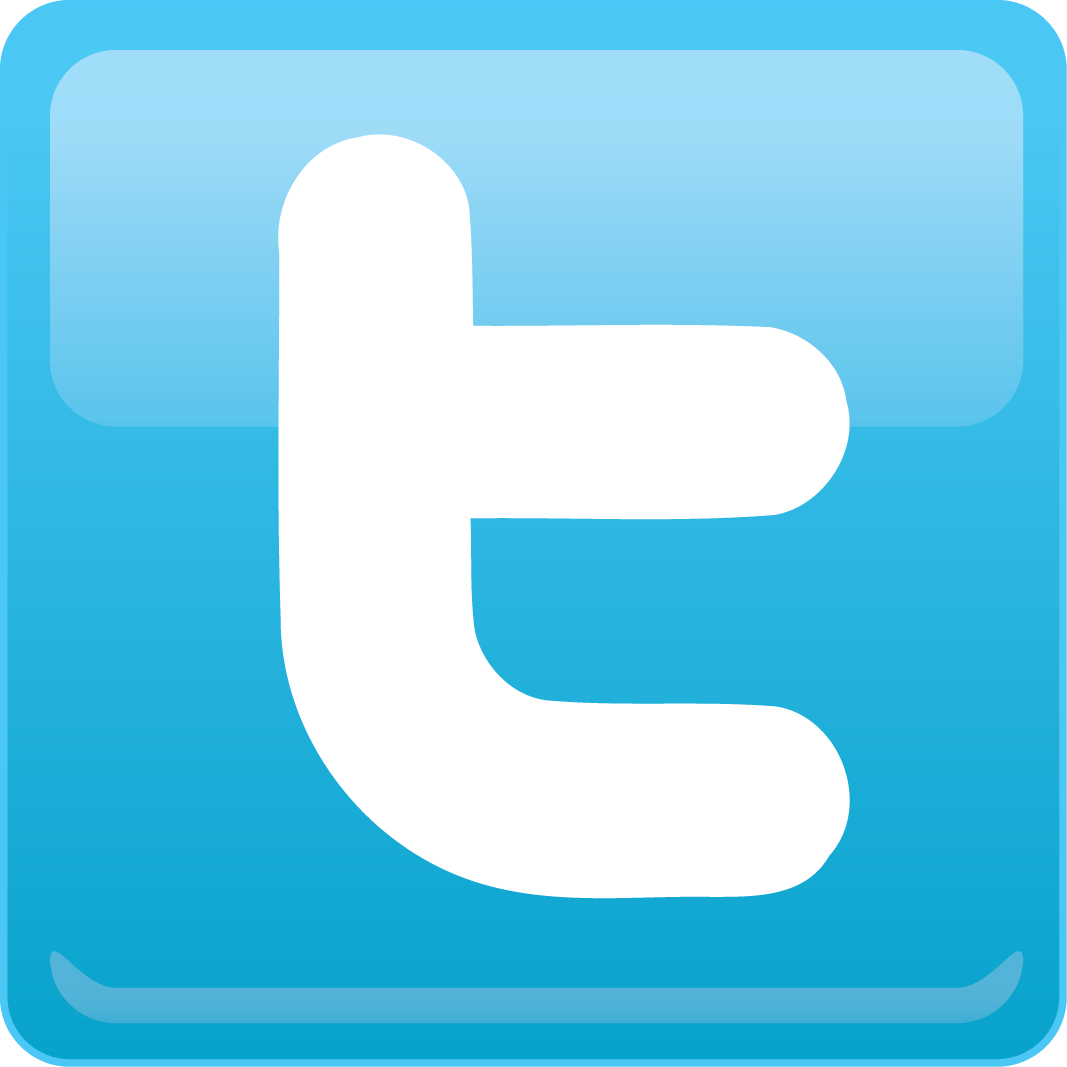 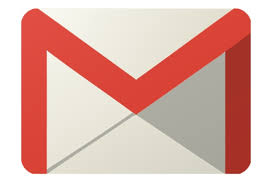 icastro@eldiario.es
@irecr